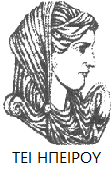 Ελληνική Δημοκρατία
Τεχνολογικό Εκπαιδευτικό Ίδρυμα Ηπείρου
ΕΙΣΑΓΩΓΗ ΣΤΗ ΛΟΓΙΣΤΙΚΗ
ΕΝΟΤΗΤΑ :Παράδειγμα απογραφής
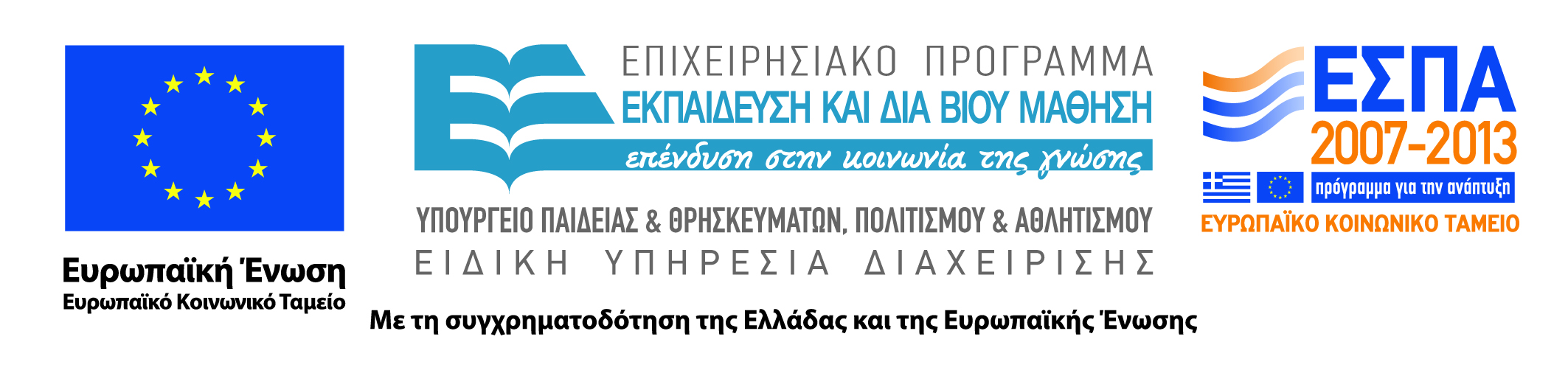 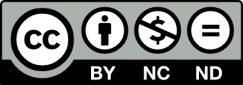 Ανοιχτά Ακαδημαϊκά Μαθήματα στο ΤΕΙ Ηπείρου
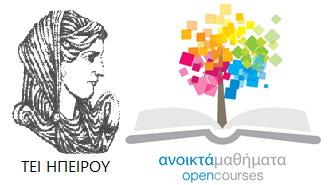 Τμήμα : ΧΡΗΜΑΤΟΟΙΚΟΝΟΜΙΚΗΣ & ΛΟΓΙΣΤΙΚΗΣ
Τίτλος Μαθήματος :Εισαγωγή στη  λογιστική
Ενότητα : Παράδειγμα απογραφής

Κυπριωτέλης Ευστράτιος
Καθηγητής εφαρμογών
Πρέβεζα, 2015
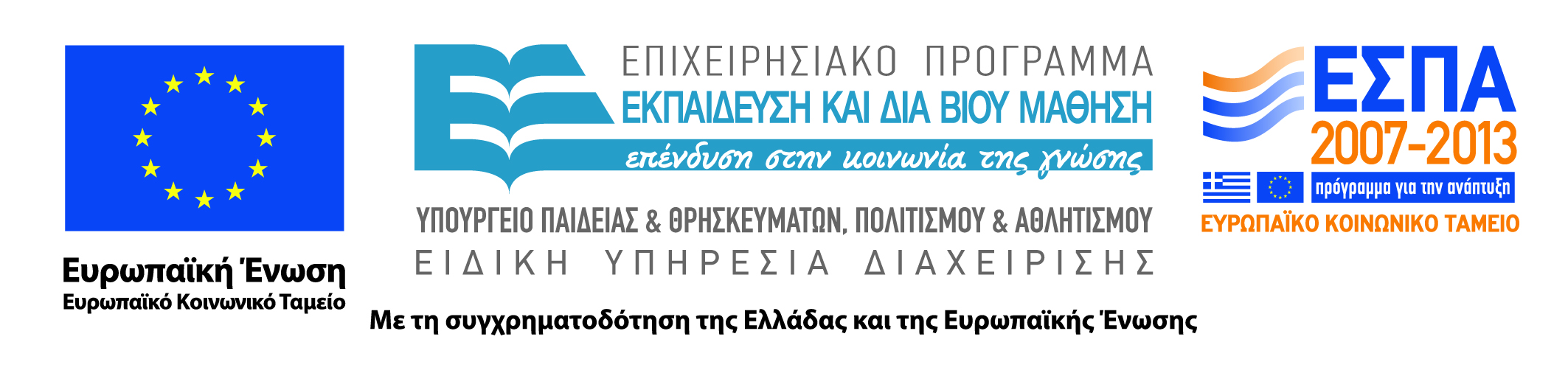 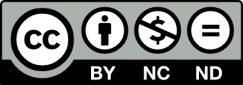 Άδειες Χρήσης
Το παρόν εκπαιδευτικό υλικό υπόκειται σε άδειες χρήσης Creative Commons. 
Για εκπαιδευτικό υλικό, όπως εικόνες, που υπόκειται σε άλλου τύπου άδειας χρήσης, η άδεια χρήσης αναφέρεται ρητώς.
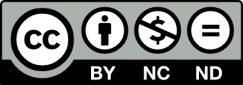 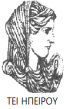 Χρηματοδότηση
Το έργο υλοποιείται στο πλαίσιο του Επιχειρησιακού Προγράμματος «Εκπαίδευση και Δια Βίου Μάθηση» και συγχρηματοδοτείται από την Ευρωπαϊκή Ένωση (Ευρωπαϊκό Κοινωνικό Ταμείο) και από εθνικούς πόρους.
Το έργο «Ανοικτά Ακαδημαϊκά Μαθήματα στο TEI Ηπείρου» έχει χρηματοδοτήσει μόνο τη αναδιαμόρφωση του εκπαιδευτικού υλικού.
Το παρόν εκπαιδευτικό υλικό έχει αναπτυχθεί στα πλαίσια του εκπαιδευτικού έργου του διδάσκοντα.
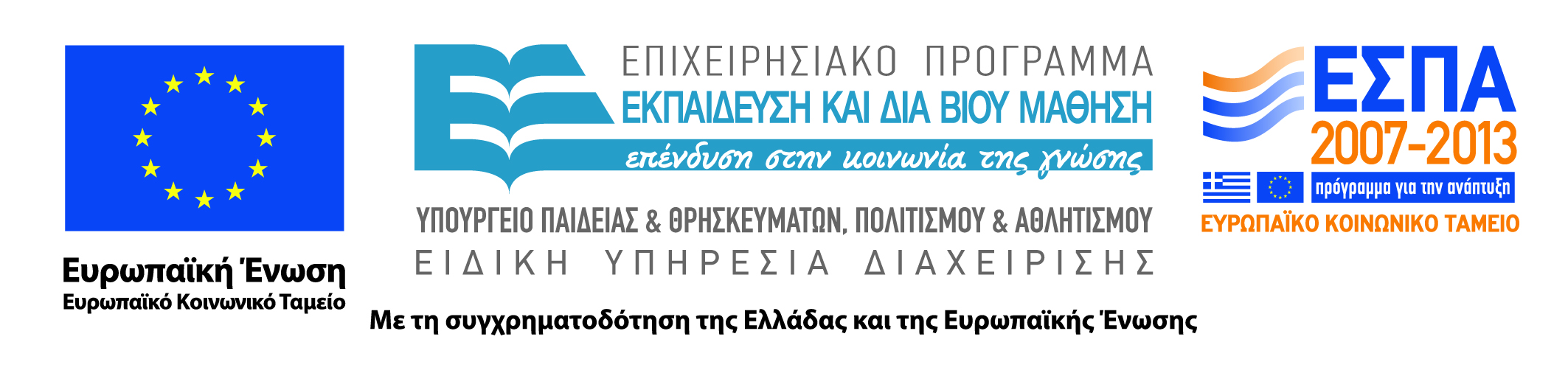 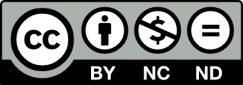 ΣΚΟΠΟΙ ΕΝΟΤΗΤΑΣ
Σκοπός της παρούσας ενότητας είναι να αναλυθούν στην πράξη οι ενέργειες που γίνονται για να προσδιοριστεί με ακρίβεια  κατά είδος, ποσοτικά και ποιοτικά , κάποιο στοιχείο ή το σύνολο αυτών ,που συνθέτουν την περιουσιακή συγκρότηση ενός οργανισμού.
Η απογραφή
Εξακρίβωση
Λεπτομερής καταγραφή
καταμέτρηση
Αποτίμηση των στοιχείων της περιουσίας
Απογραφή παγίων στοιχείων ενεργητικού (1) από (2)
Οικόπεδο συνολικής έκτασης 1.900 τ.μ. στην βιομηχανική περιοχή της Θράκης, με συμβόλαιο του συμβολαιογράφου Α.Ω. ν.1234/2014
Κτήριο συνολικού εμβαδού 690 τ.μ. στην οδό Α αριθμός 12 στο ισόγειο διώροφης οικοδομής.
Μηχάνημα παραγωγής νημάτων μάρκας «GRPS 1000»
Μηχάνημα πακεταρίσματος μάρκας «KLS 2000»
Φορτηγό αυτοκίνητο 8 τόνων με αριθμό κυκλοφορίας ΑΒΖ 2345
Γραφείο διευθυντή 1,90 χ 0,90 ξύλινο
Γραφεία υπαλλήλων 1,60 χ 0,80 χρώματος ξύλου – μαύρο τεμάχια 3
Απογραφή παγίων στοιχείων ενεργητικού (2) από (2)
8)    Καρέκλες γραφείου δερμάτινες τεμάχια 3
9)    Καρέκλες γραφείου δερματίνης τεμάχια 9
10)  Συγκρότημα Η/Υ ACC 1.4 GHz με οθόνη 17’’ 
11)  Άδεια παραγωγής λειτουργίας από ΥΠΕΘΟ  ν.1111/01.01.2014
12)  Νήματα Νο 100 ποιότητας ΑΑ 1.000 kg
13)  Νήματα Νο 150 ποιότητας ΑB 3.000 kg
14)  Υλικά συσκευασίας κιβώτια των 50 τεμαχίων 1.500
Απογραφή  στοιχείων κυκλοφορούντος ενεργητικού                  (1) από (2)
Πελάτης Αναγνώτου Α. οδός Πατησίων 255 Αθήνα
Πελάτης Βασιλείου Β. οδός Βουλής 355 Αθήνα
Πελάτης Γεωργίου Γ. οδός Βασιλίσσης Όλγας 455 Θεσσαλονίκη
Πελάτης εξωτερικού Smith S. Οδός  st 8888 Λονδίνο, Αγγλία
Πελάτης εξωτερικού Johan J. Οδός hst 999 Κολωνία, Γερμανία
Γραμμάτιο λήξης 31.11.2014 αποδοχής Γεωργίου Γ.
Επιταγή λήξης 31.12.2014 τράπεζας Ωμέγα
Απογραφή  στοιχείων κυκλοφορούντος ενεργητικού                  (2) από (2)
22)    Επιταγή λήξης 31.01.2015 τράπεζας Δέλτα
23)    Επιταγή λήξης 28.02.2015 τράπεζας Ωμέγα
24)    Λογαριασμός όψεως στην τράπεζα Ωμέγα ν.123456789 
25)    Λογαριασμός όψεως στην τράπεζα Έψιλον ν. 987654321
26)  Προκαταβολή στον επιχειρηματία για αγορά πρώτων υλών
27)    Ταμείο
Απογραφή στοιχείων του παθητικού (1) από (2)
Προμηθευτής Παπαδόπουλος Π. Ελ. Βενιζέλου 10, Λάρισα
Προμηθευτής Χασάν οδός PR 6666, Instabul Τουρκία
Γραμμάτιο πληρωτέο λήξης 30.10.2014 εκδόσεως Α και Β 
Επιταγή πληρωτέα τράπεζας Ωμέγα, λήξης 30.11.2014
Επιταγή πληρωτέα τράπεζας Έψιλον, λήξης 31.12.2014
Επιταγή πληρωτέα τράπεζας Έψιλον, λήξης 31.01.2015
Απογραφή στοιχείων του παθητικού (2) από (2)
7)    Δάνειο για κεφάλαιο κίνησης τράπεζας Ωμέγα, αριθμός σύμβασης Νο.333333 αριθμός λογαριασμού Νο 444444
8)    Δάνειο για αγορά οικοπέδου διάρκειας 20 χρόνων, τράπεζας Έψιλον σύμβαση αριθμός 999999/01.01.2004
9)    Δημητρίου Δ. λογιστής αμοιβή α΄ εξαμήνου 2014
10)  Οφειλόμενοι φόροι
11)  Οφειλόμενοι μισθοί
12    Εισφορές ΙΚΑ Οκτωβρίου
Καταχώρηση απογραφής στους οικείους λογαριασμούς των παγίων  (1) από (3)
ΟΙΚΟΠΕΔΑ
	Οικόπεδο συνολικής έκτασης 1.900 τ.μ. στην βιομηχανική περιοχή της Θράκης, με συμβόλαιο του συμβολαιογράφου Α.Ω. ν.1234/2014
ΚΤΗΡΙΑ
	Κτήριο συνολικού εμβαδού 690 τ.μ. στην οδό Α αριθμός 12 στο ισόγειο διώροφης οικοδομής.
ΜΗΧΑΝΗΜΑΤΑ
	Μηχάνημα παραγωγής νημάτων μάρκας «GRPS 1000»
	Μηχάνημα πακεταρίσματος μάρκας «KLS 2000»
ΜΕΤΑΦΟΡΙΚΑ ΜΕΣΑ
	Φορτηγό αυτοκίνητο 8 τόνων με αριθμό κυκλοφορίας ΑΒΖ 2345
Καταχώρηση απογραφής στους οικείους λογαριασμούς των παγίων  (2) από (3)
ΕΠΙΠΛΑ
	Γραφείο διευθυντή 1,90 χ 0,90 ξύλινο
	Γραφεία υπαλλήλων 1,60 χ 0,80 χρώματος ξύλου – μαύρο τεμάχια 3
	Καρέκλες γραφείου δερμάτινες τεμάχια 3
	Καρέκλες γραφείου δερματίνης τεμάχια 9
	Συγκρότημα Η/Υ ACC 1.4 GHz με οθόνη 17’’
Καταχώρηση απογραφής στους οικείους λογαριασμούς των παγίων  (3) από (3)
ΑΣΩΜΑΤΑ ΠΑΓΙΑ
	Άδεια παραγωγής λειτουργίας από ΥΠΕΘΟ ν.1111/01.01.2014
ΑΠΟΘΕΜΑΤΑ
	Νήματα Νο 100 ποιότητας ΑΑ 1.000 kg
	Νήματα Νο 150 ποιότητας ΑB 3.000 kg
	Υλικά συσκευασίας κιβώτια των 50 τεμαχίων 1.500
Καταχώρηση απογραφής στους οικείους λογαριασμούς του κυκλοφορούντος ενεργητικού (1) από (3)
ΠΕΛΑΤΕΣ
	Πελάτης Αναγνώτου Α. οδός Πατησίων 255 Αθήνα
	Πελάτης Βασιλείου Β. οδός Βουλής 355 Αθήνα
	Πελάτης Γεωργίου Γ. οδός Βασιλίσσης Όλγας 455 Θεσσαλονίκη
	Πελάτης εξωτερικού Smith S. Οδός  st 8888 Λονδίνο, Αγγλία
	Πελάτης εξωτερικού Johan J. Οδός hst 999 Κολωνία, Γερμανία
Καταχώρηση απογραφής στους οικείους λογαριασμούς του κυκλοφορούντος ενεργητικού (2) από (3)
ΓΡΑΜΜΑΤΙΑ ΕΙΣΠΡΑΚΤΕΑ
	Γραμμάτιο λήξης 31.11.2014 αποδοχής Γεωργίου Γ.
ΕΠΙΤΑΓΕΣ ΕΙΣΠΡΑΚΤΕΕΣ
	Επιταγή λήξης 31.12.2014 τράπεζας Ωμέγα
	Επιταγή λήξης 31.01.2015 τράπεζας Δέλτα
	Επιταγή λήξης 28.02.2015 τράπεζας Ωμέγα
Καταχώρηση απογραφής στους οικείους λογαριασμούς του κυκλοφορούντος ενεργητικού (3) από (3)
ΚΑΤΑΘΕΣΕΙΣ ΟΨΕΩΣ
	Λογαριασμός όψεως στην τράπεζα Ωμέγα ν.123456789 
	Λογαριασμός όψεως στην τράπεζα Έψιλον ν. 987654321
ΛΟΙΠΕΣ ΑΠΑΙΤΗΣΕΙΣ 
	Προκαταβολή στον επιχειρηματία για αγορά πρώτων υλών
ΧΡΗΜΑΤΙΚΑ ΔΙΑΘΕΣΙΜΑ
	Ταμείο
Καταχώρηση απογραφής στους οικείους λογαριασμούς του βραχυπρόθεσμου παθητικού (1) από (3)
ΠΡΟΜΗΘΕΥΤΕΣ
	Προμηθευτής Παπαδόπουλος Π. Ελ. Βενιζέλου 10, Λάρισα
	Προμηθευτής Χασάν Χασάν, οδός PR 6666, Instabul Τουρκία
ΓΡΑΜΜΑΤΙΑ ΠΛΗΡΩΤΕΑ
	Γραμμάτιο πληρωτέο λήξης 30.10.2014 εκδόσεως Α και Β
Καταχώρηση απογραφής στους οικείους λογαριασμούς του βραχυπρόθεσμου παθητικού (2) από (3)
ΕΠΙΤΑΓΕΣ ΠΛΗΡΩΤΕΕΣ
	Επιταγή πληρωτέα τράπεζας Ωμέγα, λήξης 30.11.2014
	Επιταγή πληρωτέα τράπεζας Έψιλον, λήξης 31.12.2014
	Επιταγή πληρωτέα τράπεζας Έψιλον, λήξης 31.01.2015
ΒΡΑΧΥΠΡΟΘΕΣΜΑ ΔΑΝΕΙΑ
	Δάνειο για κεφάλαιο κίνησης τράπεζας Ωμέγα, αριθμός σύμβασης Νο.333333 αριθμός λογαριασμού Νο. 444444
Καταχώρηση απογραφής στους οικείους λογαριασμούς του βραχυπρόθεσμου παθητικού (3) από (3)
ΠΙΣΤΩΤΕΣ ΔΙΑΦΟΡΟΙ
	Δημητρίου Δ. λογιστής αμοιβή α΄ εξαμήνου 2014 
	Οφειλόμενοι μισθοί
ΦΟΡΟΙ ΠΛΗΡΩΤΕΟΙ
	Οφειλόμενοι φόροι
ΑΣΦΑΛΙΣΤΙΚΟΙ ΟΡΓΑΝΙΣΜΟΙ
	Εισφορές ΙΚΑ Οκτωβρίου
Βιβλιογραφία
Στεφάνου Κων/νος , Χρηματοοικονομική λογιστική, Αυτοέκδοση , Θεσσαλονίκη (2011)
   Δ. Γκίνογλου, Π. Ταχινάκης, Σ. Μωυσή ,Γενική Χρηματοοικονομική Λογιστική, Εκδόσεις Rosili, Αθήνα (2005)
   Παπαδέας Παναγιώτης, Χρηματοοικονομική λογιστική πληροφόρηση, Εκδόσεις :ιδιωτική , Αθήνα (2010)
Σημείωμα Αναφοράς
Copyright Τεχνολογικό Ίδρυμα Ηπείρου. 
<Κυπριωτέλης Ευστράτιος>.
 <Εισαγωγή στη λογιστική>. 
Έκδοση: 1.0 <Πρέβεζα>, 2015. Διαθέσιμο από τη δικτυακή διεύθυνση:
 http://eclass.teiep.gr/OpenClass/courses/ACC102/
Σημείωμα Αδειοδότησης
Το παρόν υλικό διατίθεται με τους όρους της άδειας χρήσης Creative Commons Αναφορά Δημιουργού-Μη Εμπορική Χρήση-Όχι Παράγωγα Έργα 4.0 Διεθνές [1] ή μεταγενέστερη. Εξαιρούνται τα αυτοτελή έργα τρίτων π.χ. φωτογραφίες, Διαγράμματα κ.λ.π., τα οποία εμπεριέχονται σε αυτό και τα οποία αναφέρονται μαζί με τους όρους χρήσης τους στο «Σημείωμα Χρήσης Έργων Τρίτων».
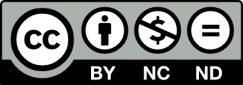 Ο δικαιούχος μπορεί να παρέχει στον αδειοδόχο ξεχωριστή άδεια να  χρησιμοποιεί το έργο για εμπορική χρήση, εφόσον αυτό του  ζητηθεί.
[1]
http://creativecommons.org/licenses/by-nc-nd/4.0/deed.el
Τέλος Ενότητας
Επεξεργασία: <Θάνου Σοφία>
<Πρέβεζα>, 2015
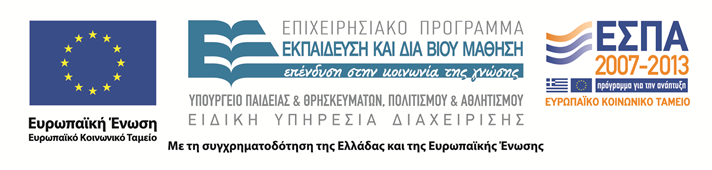 Σημειώματα
Διατήρηση Σημειωμάτων
Οποιαδήποτε  αναπαραγωγή ή διασκευή του υλικού θα πρέπει  να συμπεριλαμβάνει:

το Σημείωμα Αναφοράς
το  Σημείωμα Αδειοδότησης
τη Δήλωση Διατήρησης Σημειωμάτων
το Σημείωμα Χρήσης Έργων Τρίτων (εφόσον υπάρχει) 

μαζί με τους συνοδευόμενους υπερσυνδέσμους.
Τέλος Ενότητας
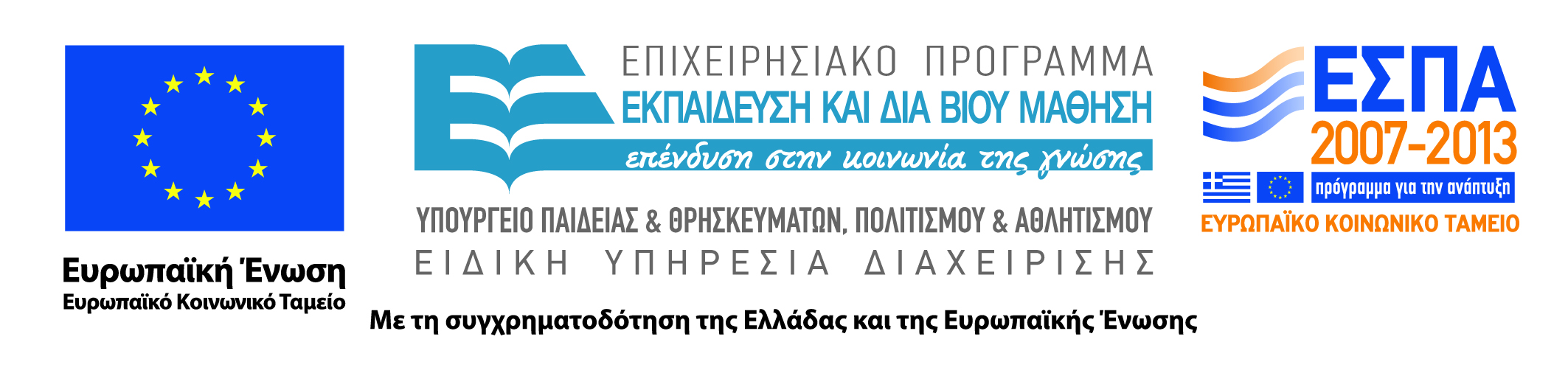